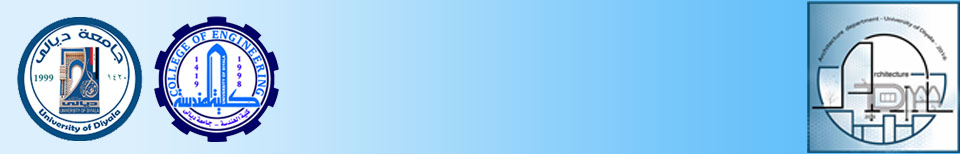 جامعة ديالى – كلية الهندسة
قسم هندسة العمارة
مبادئ الفن والعمارة / المرحلة الأولى
المحاضرة الثالثة
التكوينات الكتلية
التكوينات الكتلية
التكوينات الكتلية       Forms
خصائص التكوينات الكتلية  Characteristics of Forms
الهيئات الأساسية  Shapes
الأشكال والكتل الأساسية ثلاثية الأبعاد Primary Solids
التكوينات الكتلية المنتظمة وغير المنتظمة  Regular & Irregulars Forms
أنواع التحولات الشكلية على التكوينات الكتلية Transformation of Forms